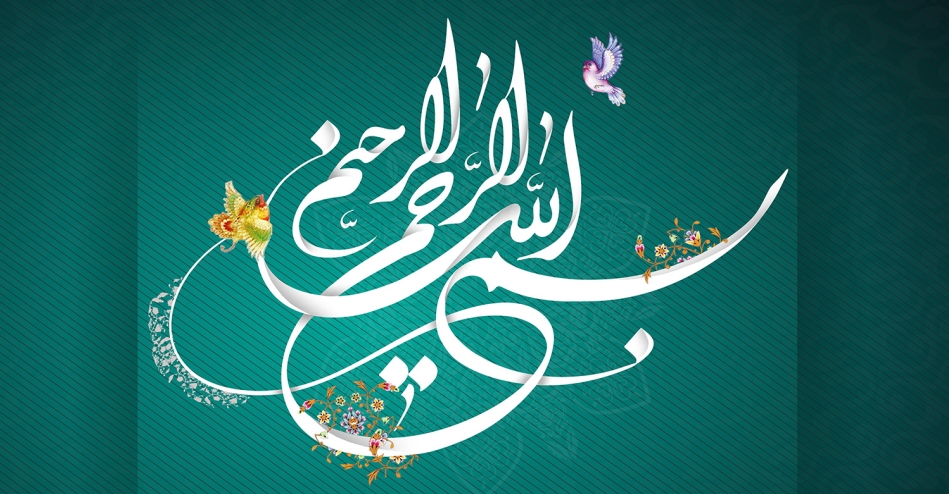 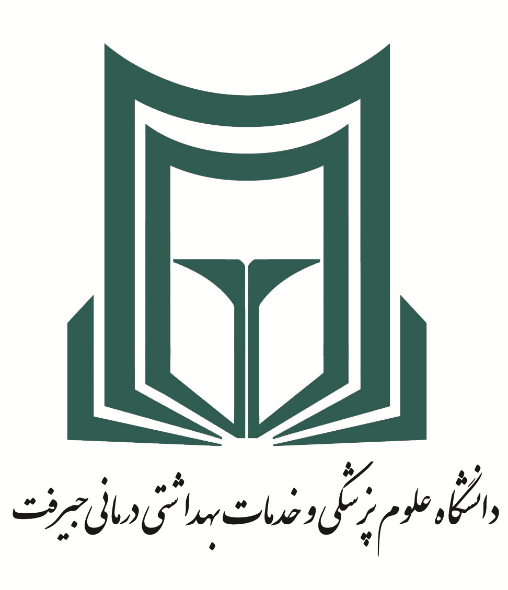 مدیریت منابع انسانی دانشگاه

کارشناس فناوری اطلاعات مدیریت منابع انسانی:حامد شاهرخی
فرایند کار با سامانه ترددویژه مدیران
مطالب آموزشی:
نحوه ورود به سامانه تردد
مشاهده و بررسی درخواست ها پرسنل
نمایش،تایید یا رد درخواست ها
کارتابل گردش کار
بررسی درخواست ها
لغو تایید درخواست ها
عملیات گروهی
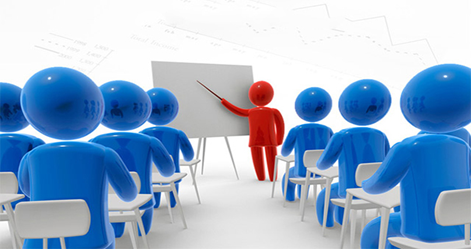 کاربرانی که میخواهند از خارج از محیط کاری و با اینترنت بیرونی وارد سامانه شوند باید از
آدرس اینترنتی زیر استفاده کنند:
 http://training.jmu.ac.ir/
آدرس سایت جهت ورود به سامانه:
در یکی از مرورگرهایتان آدرس ip زیر را وارد کنید ترجیحا مرور گرموزیلا فایر فاکس
172.25.23.225
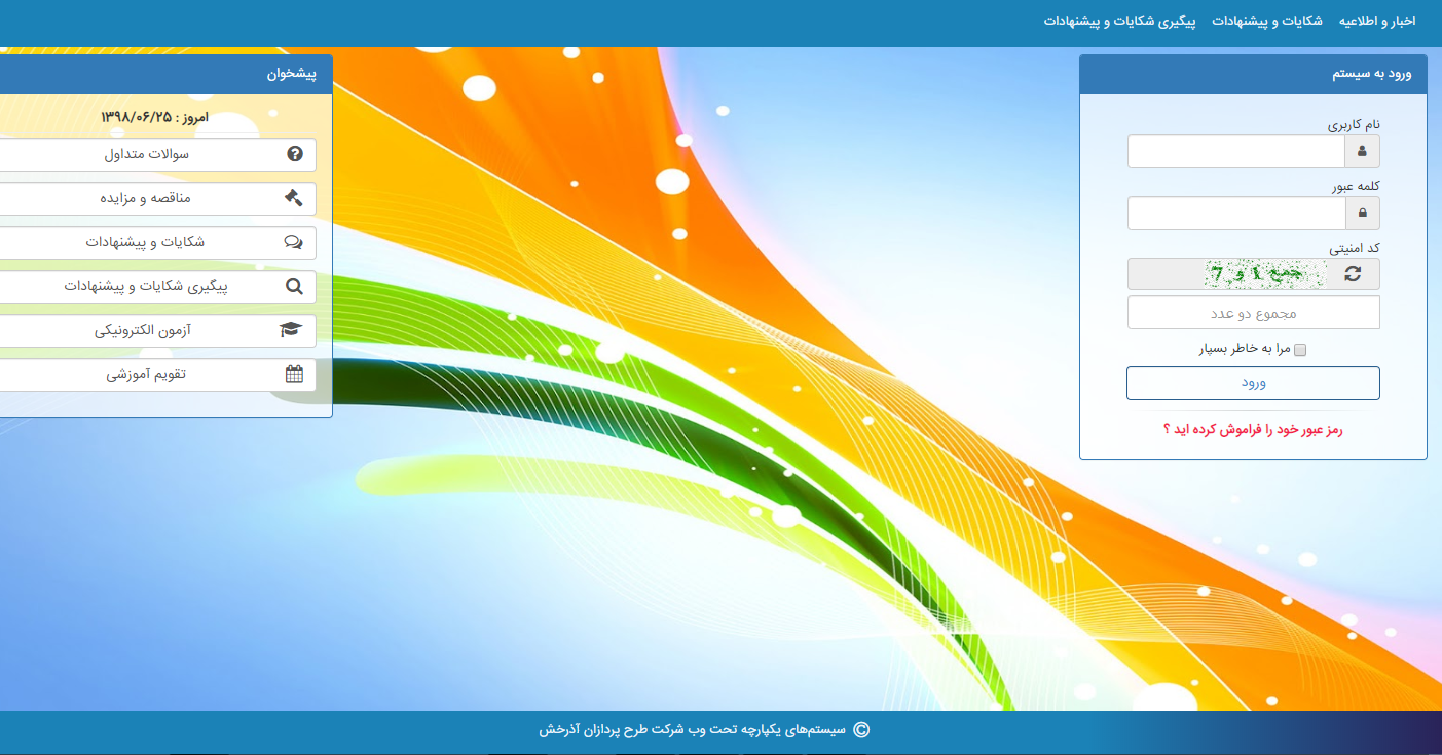 ورود نام کاربری و رمز ورود که به صورت پیش فرض شماره ملی است
مدیران میتوانند برای مشاهده و بررسی درخواست های پرسنل شاملمرخصی ، ماموریت و...( پس از وارد شدن به سامانه خدمات الکترونیک)آذرخش از منوی کارتابل در صفحه اصلی استفاده کننداین منو شامل بخشی به نام کارتابل گردش کار میباشد که مدیران را از اینقسمت درخواست پرسنل خود را مشاهده و بررسی میکنند
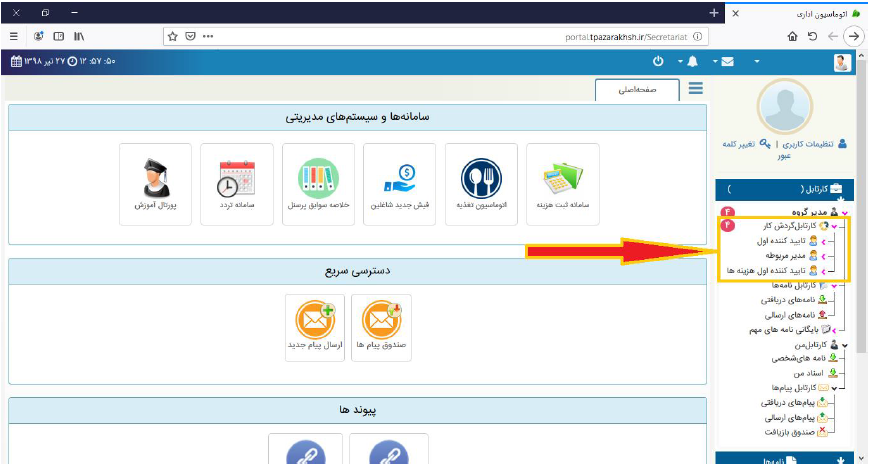 در این قسمت با کلیک کردن و انتخاب کارتابل گردش کار تمامی
درخواست های در حال بررسی (مرخصی استحقاقی ، مرخصی ساعتی،
ماموریت روزانه ، ماموریت ساعتی و ... ) به صورت یک جا نمایش داده
میشود.
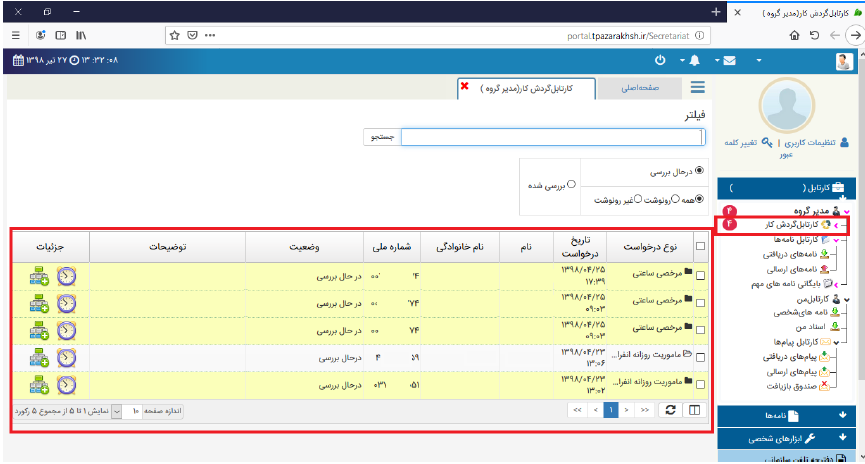 بعد از انتخاب کردن هر یک از درخواست ها دکمه های (نمایش، تایید و
رد تایید) ظاهر خواهند شد.
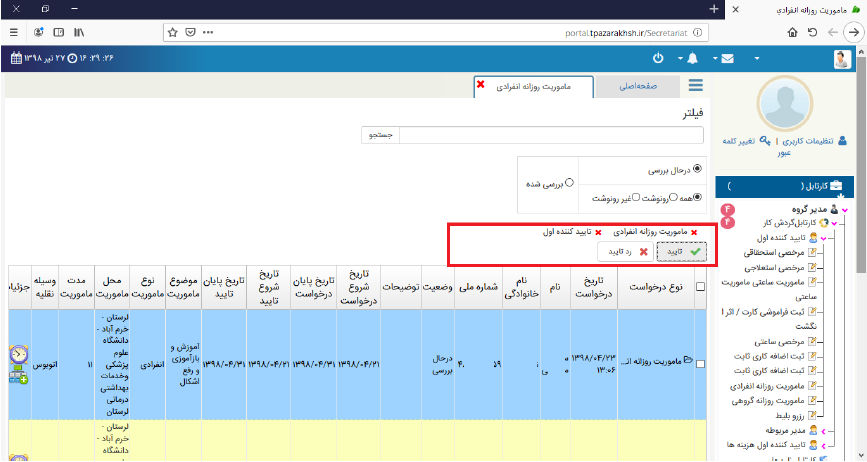 * دکمه نمایش: با انتخاب این دکمه در پنجره جدید فقط جزییات
درخواست نمایش داده خواهد.
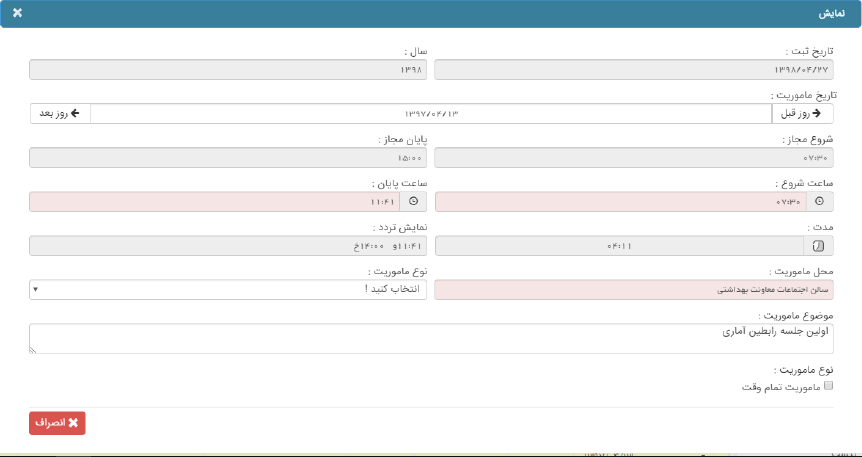 * دکمه تایید: با انتخاب این دکمه نیز جزییات درخواست نمایش داده
میشود و میتوانید در انتهای همین پنجره درخواست را تایید کنید
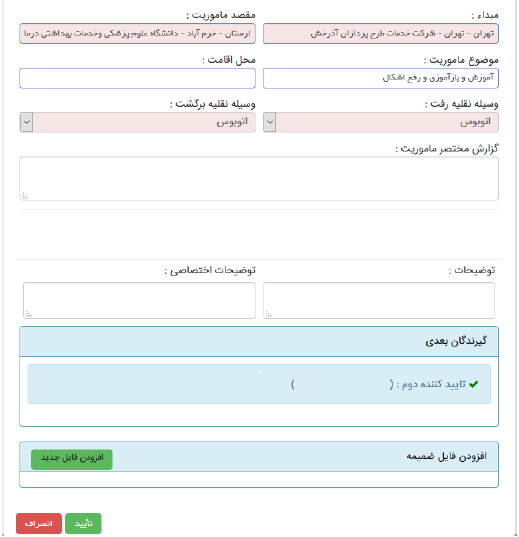 برای نمایش درخواست ها به تفکیک نوع درخواست میتوانید در قسمت
کارتابل گردش کار بر روی نقش مورد نظر کلیک و آن را انتخاب کنید
در این حالت برخی از جزییات درخواست نیز برای شما قابل مشاهده خواهد
بود
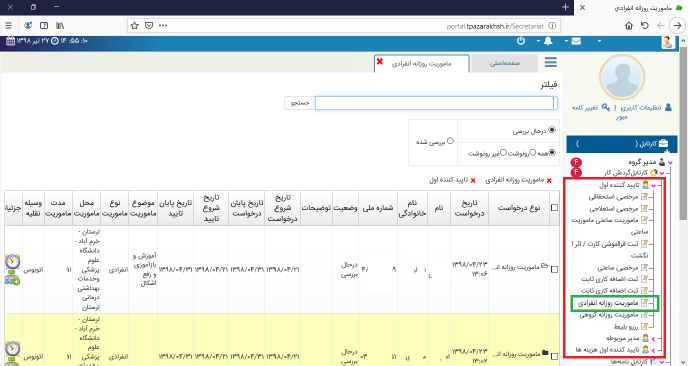 گزینه هایی برای فیلتر کردن درخواست ها طراحی شده که شامل (درحال
بررسی و بررسی شده) میباشد ، در حالت ((درحال بررسی)) میتوانید
درخواست های بررسی نشده را ببینید و در حالت ((بررسی شده))
درخواست های تایید شده یا رد تایید شده قابل نمایش میباشد.
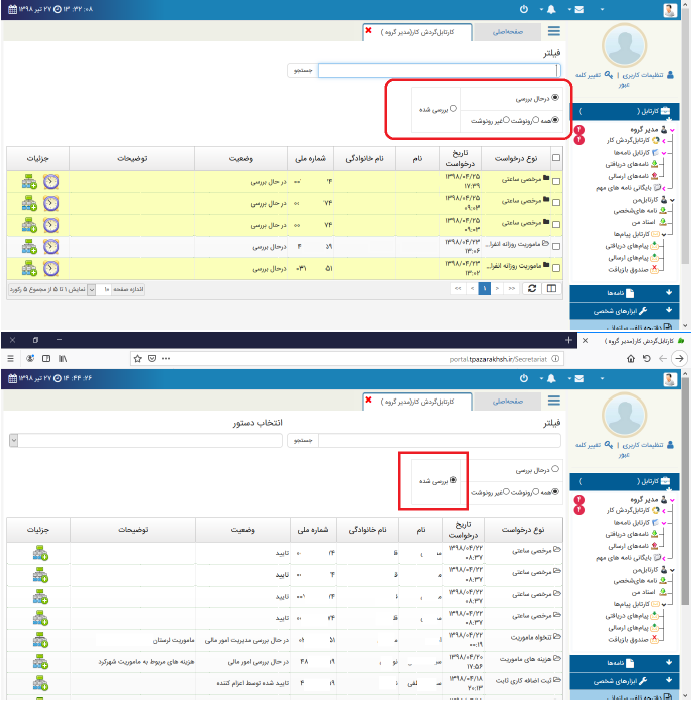 اگر به هر دلیلی بخواهید درخواستی را که تایید یا رد تایید کرده اید به
حالت در حال بررسی برگردانید و دستور خود را لغو کنید میتوانید از گزینه
ی بررسی شده ها استفاده کنید و بعد از انتخاب درخواست مورد نظر از
گزینه های( لغو،تایید) استفاده نمایید
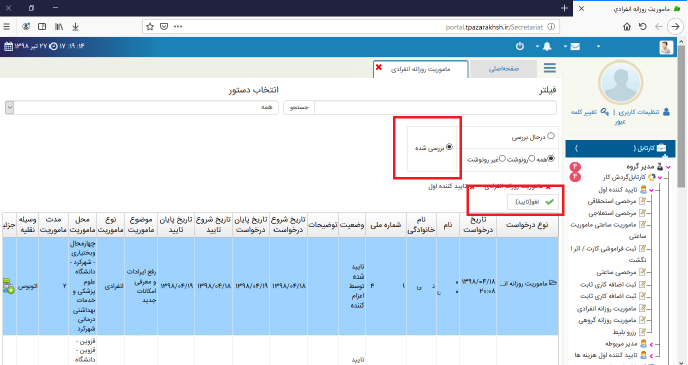 *** نکته: برای انجام عملیات به صورت گروهی میتوانید با انتخاب
درخواست های مورد نظر مانند تصویر زیر اقدام کنید و کلید عملیات
گروهی ظاهر میشود
* در صورتی که باکس کنار نوع درخواست را تیک بزنید، تمام درخواست
ها به صورت یکجا انتخاب میشوند
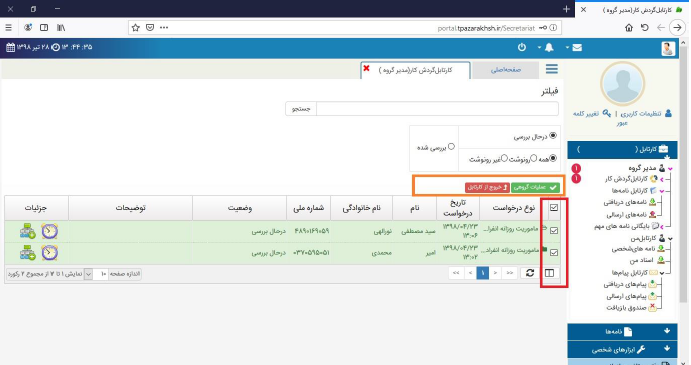 امضای خدا پای آرزوهایتان